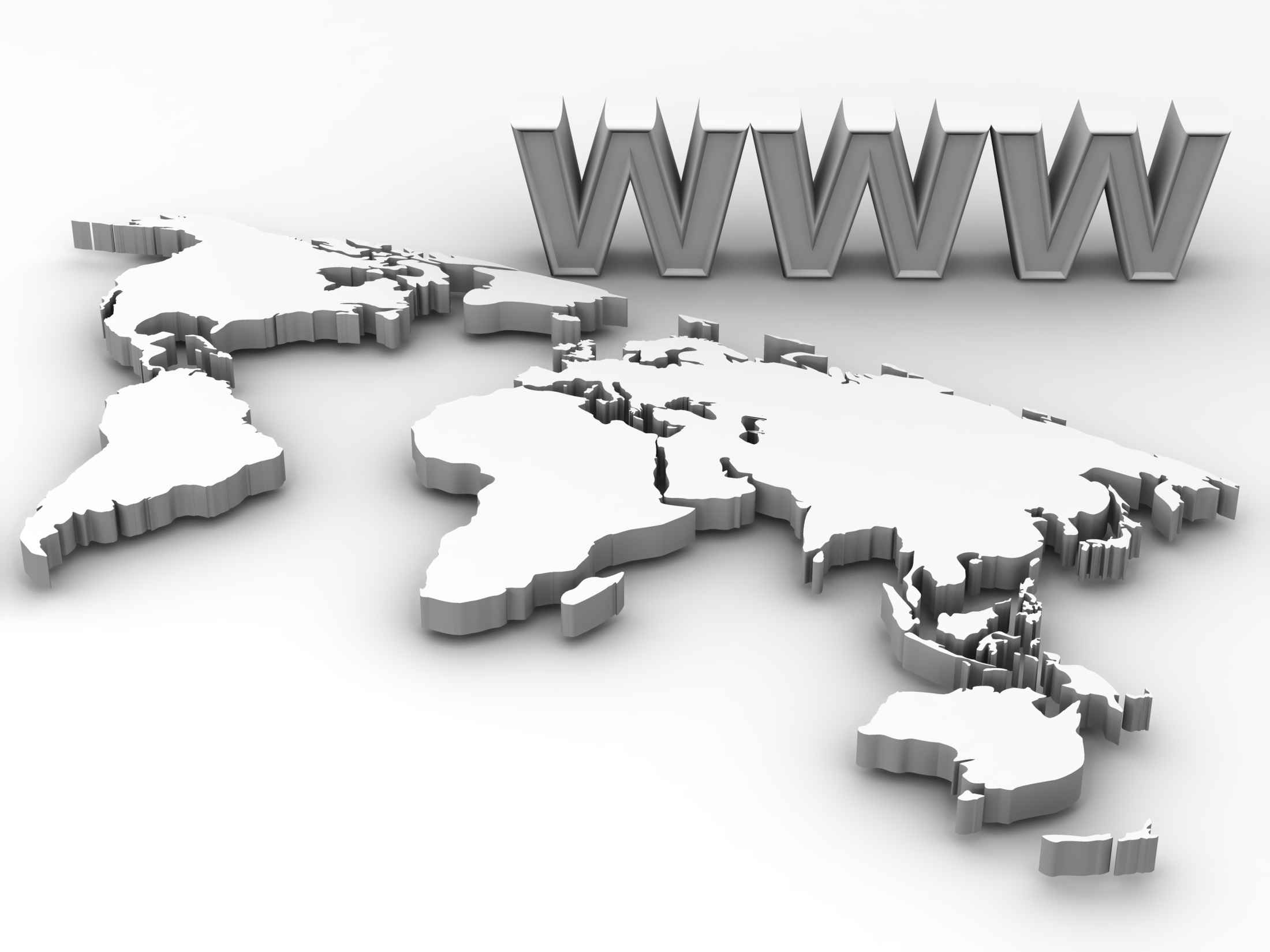 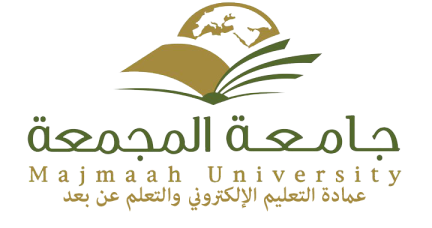 E-learning Unit
E-Learning & Distance Education Deanship
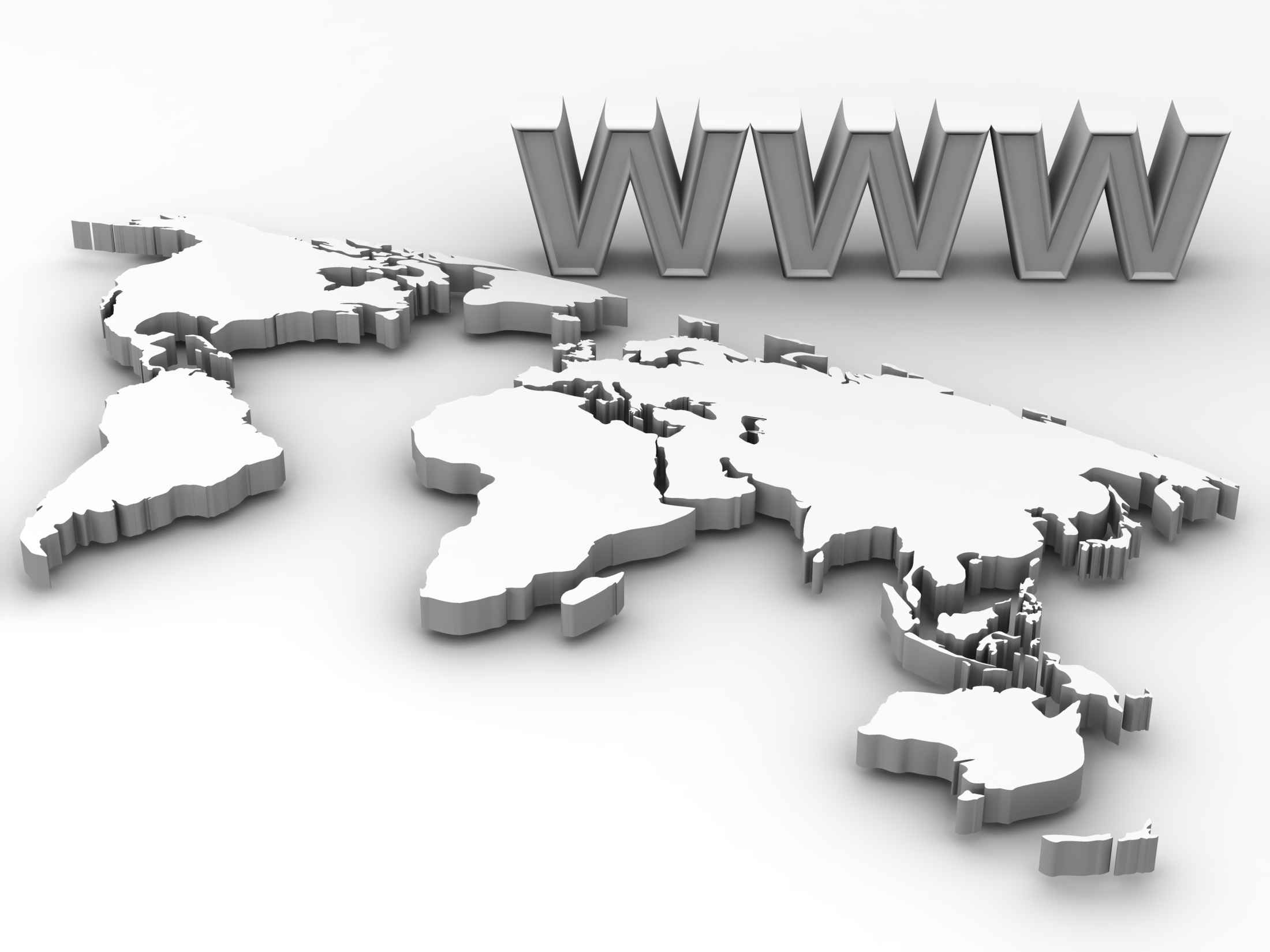 Welcome to E-learning Unit
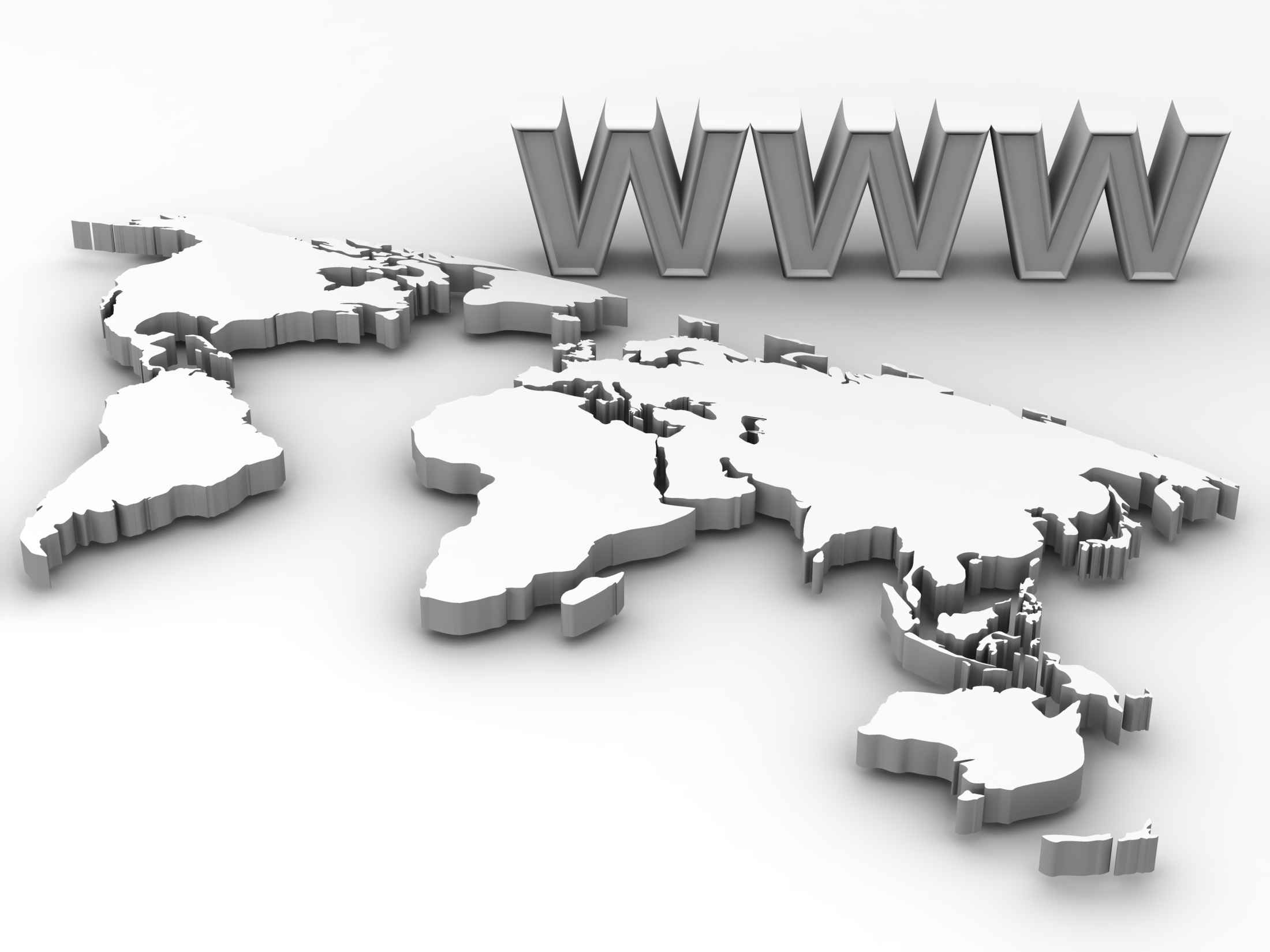 E-learning Unit
W
e seek to raise the efficiency of educational    processes in the university by providing and facilitating the teaching and learning processes for students and faculty members.
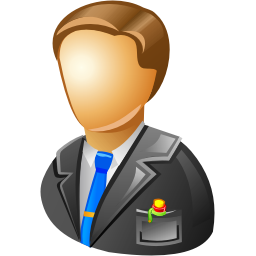 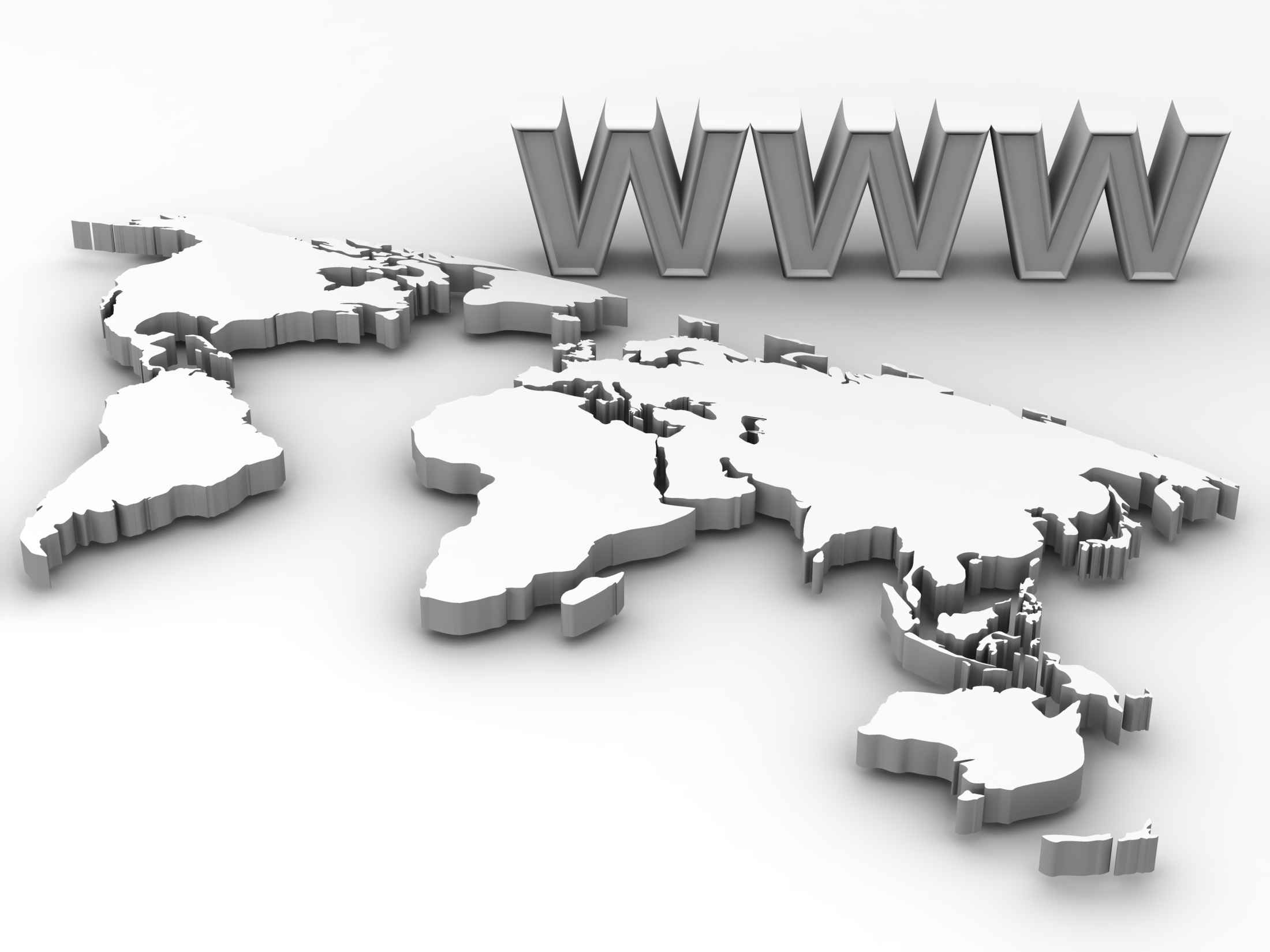 E-learning Unit Key Benefits
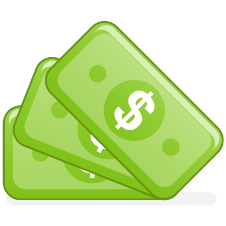 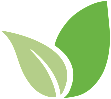 Learn Green
Cost-Saving
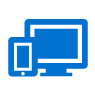 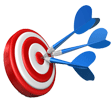 Consistent
On-Demand
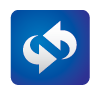 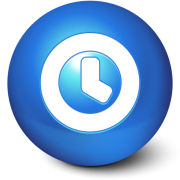 Retention
Self-Paced
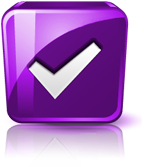 Relevant
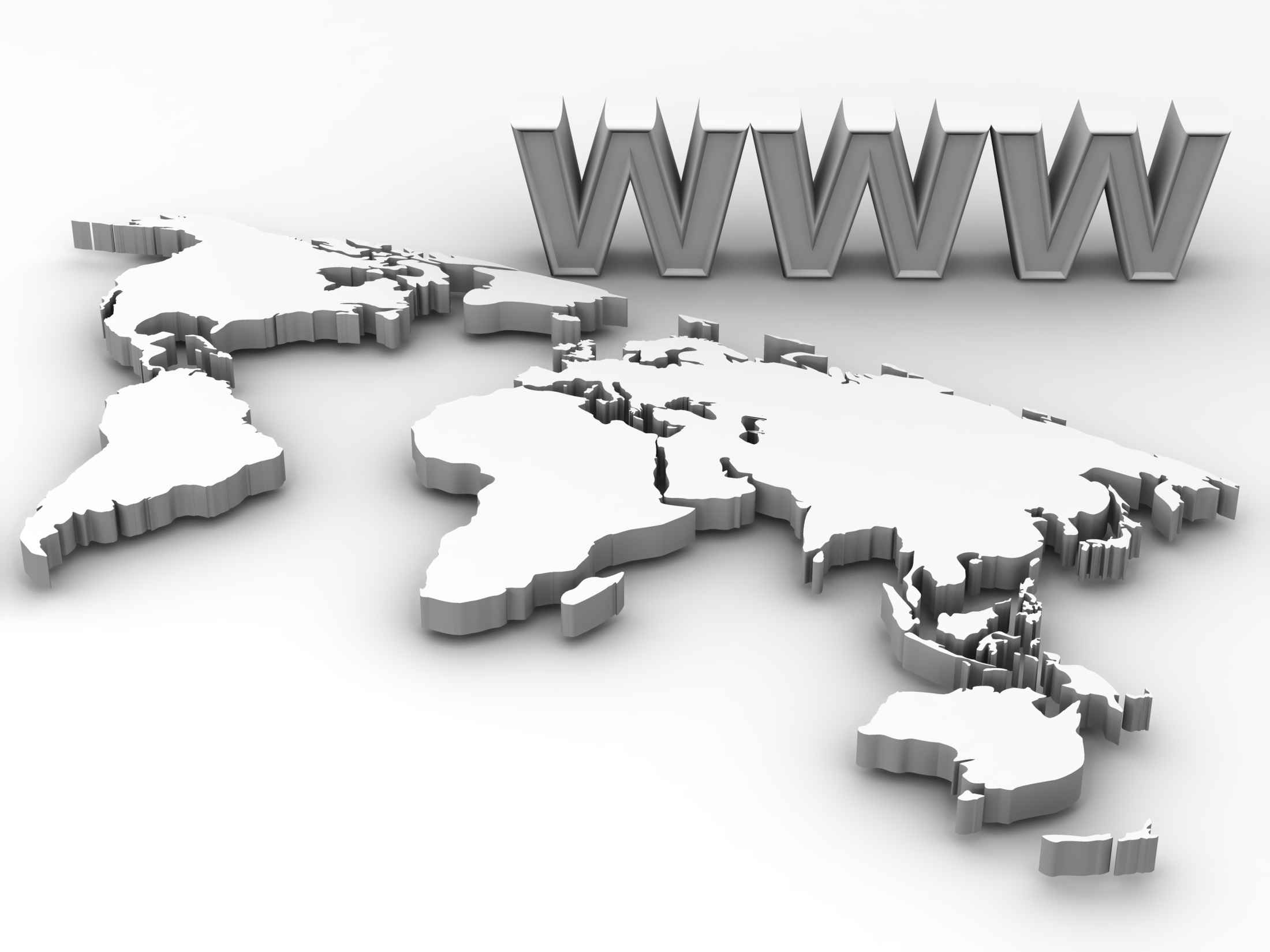 E-learning Unit Offers
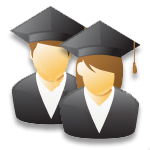 Training Courses for Students
We offer training courses for students to enable them to use Jusur e-system perfectly.
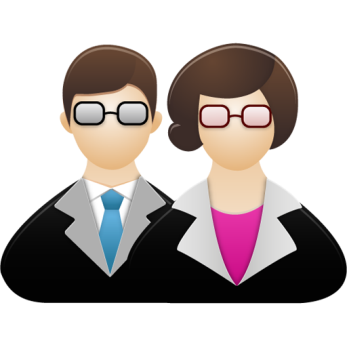 Training Courses for Faculty
We offer training courses for faculty members to professional instructional designers.